Apotheker:in
Ausbildung und Tätigkeitsfelder
Der Apotheker:in-Beruf
Tätigkeitsbereiche der Apotheker:innen
Aufgaben der Apotheker:innen
In der öffentlichen Apotheke
In der Krankenhausapotheke
In der pharmazeutischen Industrie
Anforderungsprofil
Ausbildung
Studium
Praktischer Unterricht
Berufsbegleitender Unterricht
Bezahlung
Zusammenfassung Berufsbild Apotheker:in
Apothekerkammer Berlin – Apotherker:in - Berufsbild
2
Tätigkeitsbereiche der Apotheker:innen
Apotheke
Krankenhaus
Industrie
Untersuchungslaboratorien
Bundeswehr
Behörden und Verbände
Krankenkassen
Fachverlage/Fachzeitungen
Universitäten
Fachschulen für PTA und PKA
Apothekerkammer Berlin – Apotherker:in - Berufsbild
3
Aufgaben in der öffentlichen Apotheke
Information und Beratung der Patientinnen und Patienten
Herstellung der auf Rezept verordneten Rezepturen
Wechselwirkungen der Arzneimittel untereinander
Hinweise zur Einnahme
Anwendung erklärungsbedürftiger Darreichungsformen
Dienstleistungen wie Blutdruck- oder Blutzuckermessung 
Kaufmännische Kenntnisse 
Juristische Kenntnisse
Salben
Zäpfchen
Kapseln
Apothekerkammer Berlin – Apotherker:in - Berufsbild
4
Aufgaben in der Krankenhausapotheke
Versorgung der Krankenhauspatientinnen und -patienten mit Arzneimitteln
Arzneimittelherstellung 
Beratung von Ärztinnen und Ärzten und Pflegepersonal über die Arzneimittelanwendung
Mitglied der Arzneimittelkommission des Krankenhauses 
Zum Teil Einbindung bei der Therapie vor Ort „am Bett des Patienten“
Apothekerkammer Berlin – Apotherker:in - Berufsbild
5
Aufgaben in der Pharmazeutischen Industrie
Forschung
Entwicklung 
Herstellung 
Zulassung 
Qualitätsmanagement
Marketing
Vertrieb
„Entweder … oder“ – Prinzip
im Gegensatz insbesondere zur öffentlichen Apotheke
Apothekerkammer Berlin – Apotherker:in - Berufsbild
6
Anforderungsprofil
Apothekerkammer Berlin – Apotherker:in - Berufsbild
7
Ausbildung
Bundesweit durch die „Approbationsordnung für Apotheker“ einheitlich geregelt 

2 Jahre Grundstudium
2 Jahre Hauptstudium
1 Jahr praktische Ausbildung
 insgesamt fünf Jahre
Apothekerkammer Berlin – Apotherker:in - Berufsbild
8
Studium
In Berlin ist das Pharmaziestudium an der Freien Universität Berlin möglich
Zulassung im Winter- und Sommersemester
Studium ist NC-beschränkt (FU Berlin zum Wintersemester 2023/2024: 1,4)
Vergabe der Studienplätze
Abiturnote (NC) 
Zusätzliche Eignungsquote 
Hochschulquote (Auswahlverfahren der Hochschulen (AdH))
Anerkannte Berufsausbildungen und Berufstätigkeiten
Anerkannte Dienste im fachlich einschlägigen Bereich
Anerkannte Preise in einem bildungsbezogenen Wettbewerb
Für weitere Infos: https://hochschulstart.de/unterstuetzung/downloads
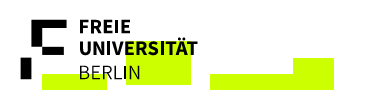 Apothekerkammer Berlin – Apotherker:in - Berufsbild
9
Hinweis Iglück: Ich würde die Folie nicht verwenden. Mir persönlich fehlt der Mehrwert für die Berufsberater:innen.
Studium
Auswahlkriterien im Auswahlverfahren der Hochschulen (AdH) – Stand für das Sommersemester 2024 –
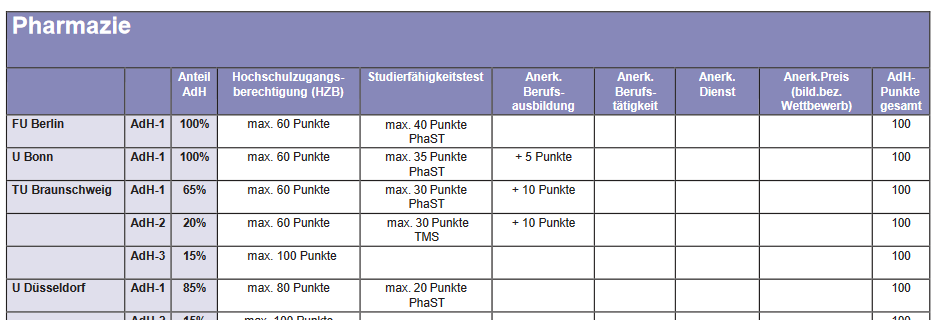 Apothekerkammer Berlin – Apotherker:in - Berufsbild
10
Studium
Ein Kriterium für Bewerbungen für Pharmazie (Staatsexamen) ist der Pharmazie-Studieneignungstest (PhaST)
Wichtig: Der Test muss vor der Bewerbung zum Studiengang durchgeführt werden. 
Wir raten dazu, unbedingt den Vortest zu üben!
Das Ergebnis des PhaST muss bis zur jeweiligen Bewerbungsfrist im Bewerbungsprozess eingereicht werden. 
Die Teilnahme am Test ist gebührenpflichtig.
Apothekerkammer Berlin – Apotherker:in - Berufsbild
11
Studium
Module des Studiums (Auszug)
Apothekerkammer Berlin – Apotherker:in - Berufsbild
12
Studium
Modulauszug Grundstudium
Modulauszug Hauptstudium
Allgemeine und analytische Chemie der anorganischen Arznei-, Hilfs- und Schadstoffe
Mathematische und statistische Methoden für Pharmazeuten
Arzneiformenlehre
Toxikologie der Hilfs- und Schadstoffe 
Grundlagen der Anatomie und Physiologie 
Einführung in die Instrumentelle Analytik
Arzneistoffanalytik 
Biochemische Untersuchungsmethoden einschl. klinischer Chemie
Pathophysiologie/Pathobiochemie
Krankheitslehre
Arzneimittelanalytik, Drug-Monitoring, toxikologische und umweltrelevante Untersuchungen
Spezielle Rechtsgebiete für Apotheker
Apothekerkammer Berlin – Apotherker:in - Berufsbild
13
Praktischer Unterricht
Nach Grund- und Hauptstudium kommt ein Jahr praktischer Unterricht
6 Monate praktische Ausbildung in einer öffentlichen Apotheke
6 Monate praktische Ausbildung wahlweise in einer öffentlichen Apotheke, einer Krankenhaus- oder Bundeswehrapotheke, in der pharmazeutischen Industrie, in Untersuchungslaboratorien oder der Universität
Vier bis sechs Wochen begleitender Unterricht
3. Abschnitt der Pharmazeutischen Prüfung
 Approbation als Apotheker*in
Apothekerkammer Berlin – Apotherker:in - Berufsbild
14
Praktikumsbegleitender Unterricht (PbU)
Organisiert von der Apothekerkammer Berlin
Blockunterricht 
montags bis samstags von 8:30 bis 18:00 Uhr
Block Pharmazie
Block Recht und Wirtschaft
Teilnahmevoraussetzungen sind das 2. Staatsexamen und der Nachweis eines Praktikumsplatzes in Berlin oder Brandenburg parallel zum Unterricht. Pharmazeuten im Praktikum aus anderen Bundesländern können teilnehmen, wenn Plätze frei sind.
Termine und Anmeldung: https://www.akberlin.de/ausbildung/pharmazeuten-im-praktikum.html
Apothekerkammer Berlin – Apotherker:in - Berufsbild
15
Praktikumsbegleitender Unterricht
Inhalte des PbU (Auszüge)
Apothekerkammer Berlin – Apotherker:in - Berufsbild
16
Bezahlung
Verdienst in einer öffentlichen Apotheke
1. Berufsjahr: 		3.895 Euro
2. – 5. Berufsjahr: 	4.013 Euro
6. – 10. Berufsjahr: 	4.296 Euro
ab 11. Berufsjahr: 	4.679 Euro
Apothekerkammer Berlin – Apotherker:in - Berufsbild
17
Bezahlung
Zum Vergleich
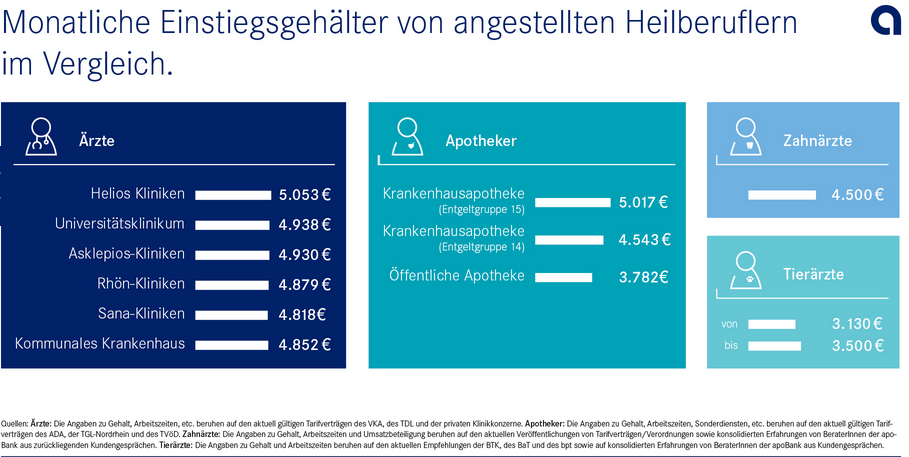 Quelle: https://www.apobank.de/wissen-news/karrierekompass-heilberufler/apotheker/gehalt-arbeitszeit
Apothekerkammer Berlin – Apotherker:in - Berufsbild
18
Zusammenfassung Berufsbild Apotheker:in
Schulische Voraussetzung: Hochschulzugangs-berechtigung (Abitur)
Ausbildungsdauer: 5 Jahre
Ausbildungsart: Studium
Abschluss: Staatsexamen, anschließend Approbation (Berufserlaubnis)
Ausbildungsort: 4 Jahre Uni plus 1 Jahr Praktikum (mind. 6 Monate in öffentlicher Apotheke)
Tätigkeitsbereiche: öffentliche oder Krankenhausapotheke, Verwaltung, pharmazeut. Industrie, Universitäten
Apothekerkammer Berlin – Apotherker:in - Berufsbild
19
Vielen Dank.
Ihre Apothekerkammer Berlin
Littenstraße 10  •  10179 Berlin
www.akberlin.de